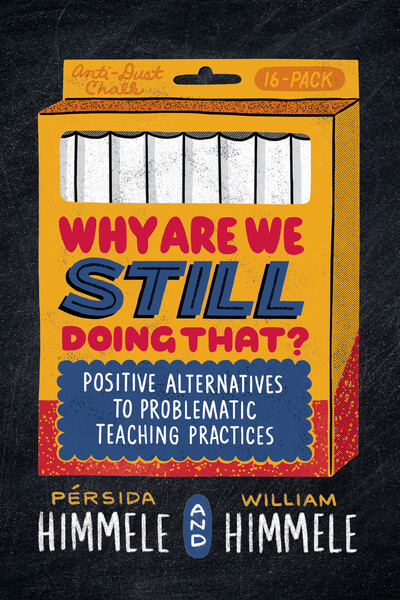 Why are we still doing that?
Note to Facilitators:Interactive PD and College Teaching Tools
These tools make use of Total Participation Techniques (TPTs). You are welcomed to copy the slides, and customize them into your slideshows to meet your particular needs. We ask that you please keep the citations for the TPTs in your slideshow.

Take pictures! Tag us on Twitter (@persidahimmele). If you allow it, we’ll screenshot them and we may include them on our website!

We’ve included several options. Choose the one(s) that work(s) for you.

Delete this slide (the Notes to facilitators are meant for you)
Note to FacilitatorsThe Debate Team Carousel
Participants should be seated in groups of 4 or more. 
The directions for the Debate Team Carousel are in the handout (read each box). You can access the pdf at this link: https://efe97423-a476-4e5e-b5b5-95ad90d66ba6.filesusr.com/ugd/201dfd_dfe7cb6dbb69479fad0152ca1a6b3677.pdf 
Or use this link to access the Debate Team Carousel and other PD tools: https://www.totalparticipationtechniques.com/copy-of-total-participation-techniques 
The next slide is for the participants and should remain displayed as they’re conducting their Debate Team Carousel.
Delete this slide (the Notes to facilitators are meant for you)
*The Debate team carousel is from: Himmele, P. & Himmele, W. (2017). Total Participation Techniques: Making every student an active learner. Alexandria, VA: ASCD
The Debate Team Carousel*
*The Debate team carousel is from: Himmele, P. & Himmele, W. (2017). Total Participation Techniques: Making every student an active learner. Alexandria, VA: ASCD
Notes to Facilitator3 THREES IN A ROW
Download the pdf document from here: https://efe97423-a476-4e5e-b5b5-95ad90d66ba6.filesusr.com/ugd/201dfd_b93707913ba94a59aea1a8f732e7df3e.pdf
Or, head on over here, and click the button for “3 Threes in a Row.” https://www.totalparticipationtechniques.com/copy-of-total-participation-techniques
The next slide is for the participants and should remain displayed as they’re conducting their 3 threes in a row.
Delete this slide (the Notes to facilitators are meant for you)
*3 Threes in a Row is from: Himmele, P. & Himmele, W. (2017). Total Participation Techniques: Making every student an active learner. Alexandria, VA: ASCD
3 Threes in a Row*
Find someone who can explain what’s asked for in the box (find one person per box). 

Ask them to initial your box and tell you the answer. 

Write the answer in your box. Note: You are the only person who should be writing answers in your boxes. (Your buddies should only add their initials.)
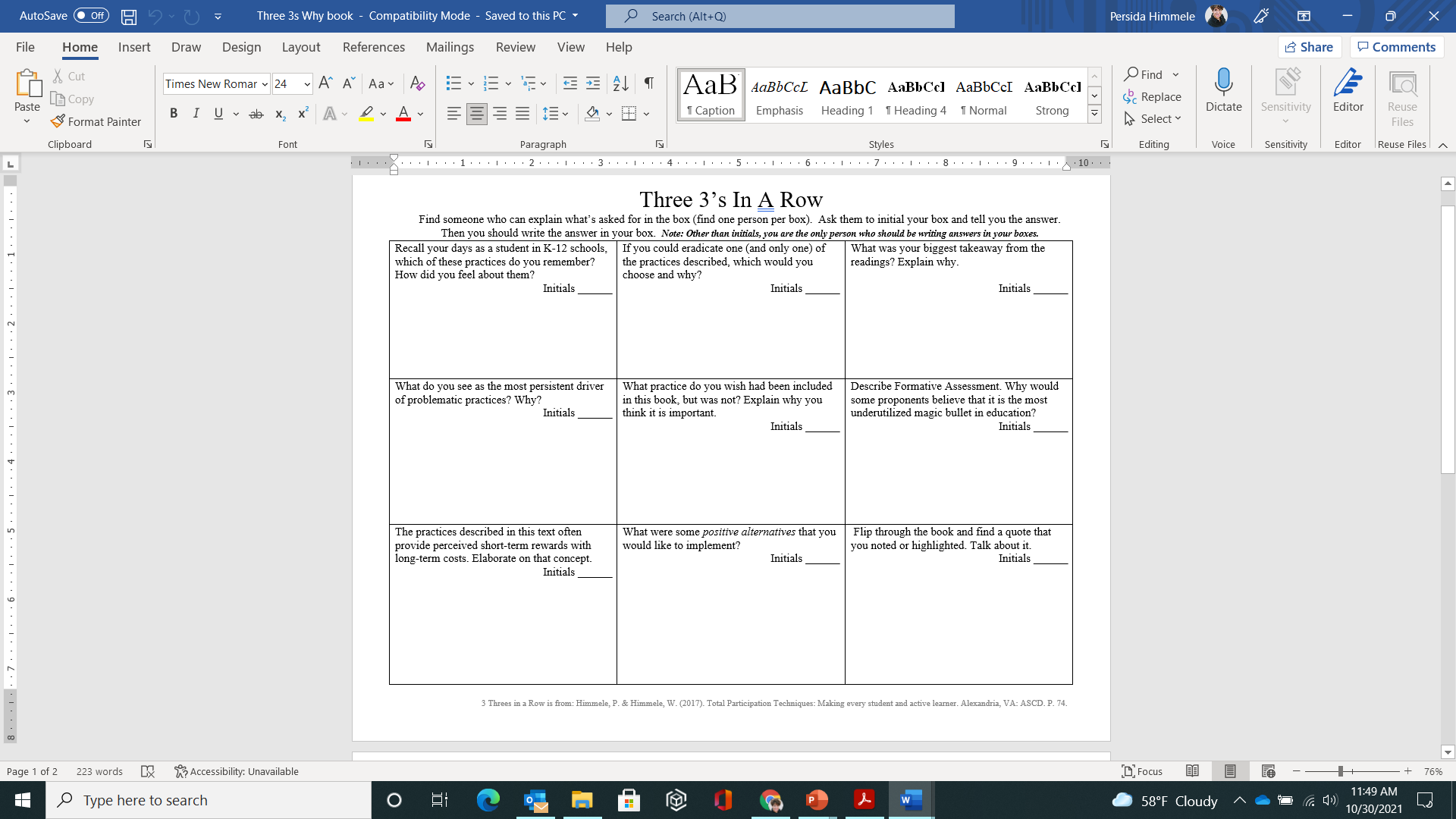 *3 Threes in a Row is from: Himmele, P. & Himmele, W. (2017). Total Participation Techniques: Making every student an active learner. Alexandria, VA: ASCD
Notes to FacilitatorCHALKBOARD SPLASH
Have enough writing utensils (chalk, whiteboard markers) available so that several participants can write at the same time.
Ask participants to write their responses (at the same time) anywhere they see an open spot on the chalkboard/whitboard.
The next slide is for the participants and should remain displayed as they’re conducting their Chalkboard Splash.
Delete this slide (the Notes to facilitators are meant for you)
*The Chalkboard Splash is from: Himmele, P. & Himmele, W. (2017). Total Participation Techniques: Making every student an active learner. Alexandria, VA: ASCD
Chalkboard Splash*
What was your biggest “takeaway” from the reading? Boil it down to 15 words or less and write it anywhere on the chalkboard/whiteboard.
*The Chalkboard Splash is from: Himmele, P. & Himmele, W. (2017). Total Participation Techniques: Making every student an active learner. Alexandria, VA: ASCD
Note to FacilitatorBell Networking*
For this activity, you’ll need a bell or a noisemaker. Sound the bell or noisemaker and ask students to find a new partner. Switch to the next slide.
Ask the students to stand up and discuss the prompts as they appear on the screen. The student directions appear on the next slide. 
We’ve included some quotes and prompts here, but feel free to change out the quotes or prompts, so that they fit your intended goal. We tend to include no more than 6 prompts.
Delete this slide (the Notes to facilitators are meant for you)
*Bell Networking is from: Himmele, P. & Himmele, W. (2017). Total Participation Techniques: Making every student an active learner. Alexandria, VA: ASCD
Why are we still doing that?Bell Networking*
At the sound of the bell, find someone with whom you haven’t spoken today (or much), and discuss the prompt or the quote on the screen. You’ll need to bring your book along.

When the bell rings again, thank that person, and move along to find someone else with whom you haven’t spoken today. This time, address the new prompt that appears on the screen. 

Repeat this every time the bell rings.
*Bell Networking is from: Himmele, P. & Himmele, W. (2017). Total Participation Techniques: Making every student an active learner. Alexandria, VA: ASCD
Why are we still doing that?Bell Prompt #1
Discuss the following quote:
“Even getting somewhat good at it didn’t alleviate the worry; as anyone who’s done it can attest, telemarketing is brutal work. But teaching is arguably harder—in a keep-you-up-at-night, never-forget-your-worst-mistakes kind of way. It’s the type of work that can mess with your head. When Pérsida had a bad day as a telemarketer, she felt like a bad telemarketer; when she had a bad day as a teacher, she felt like a bad person.” (Why are we still doing that? p. 2)
*Bell Networking is from: Himmele, P. & Himmele, W. (2017). Total Participation Techniques: Making every student an active learner. Alexandria, VA: ASCD
Why are we still doing that?Bell Prompt #2
Discuss the following quote:
Though it felt like an eternity, your reading lasted less than one minute. You read a total of 37 words during the 28 minutes your class spent on this round robin reading activity. Although the instructional intent was to build your fluency and comprehension, we’re going to argue that not only did this round robin reading experience do little to help you become a better reader, it may actually have hindered your literacy progress and put an additional barrier between you and the content. (Why are we still doing that? p. 8)
*Bell Networking is from: Himmele, P. & Himmele, W. (2017). Total Participation Techniques: Making every student an active learner. Alexandria, VA: ASCD
Why are we still doing that?Bell Prompt #3
Discuss the following quote:
“We are all visual learners, and we are all auditory learners, not just some of us,” write Hattie and Yates (2014). “Laboratory studies reveal that we all learn well when the inputs we experience are multimodal or conveyed through different media . . . [or] when words and images are combined” (Hattie & Yates, cited in Himmele & Himmele, 2021, p. 35)
*Bell Networking is from: Himmele, P. & Himmele, W. (2017). Total Participation Techniques: Making every student an active learner. Alexandria, VA: ASCD
Why are we still doing that?Bell Prompt #4
Discuss the following quote:
“The use of formative assessment has been shown to add an extra six to nine months of learning per year” (p. 59). “In fact, decades of research surrounding formative assessment lead us to believe that there is no better way to accelerate student growth.” (Why are we still doing that? p. 69)
*Bell Networking is from: Himmele, P. & Himmele, W. (2017). Total Participation Techniques: Making every student an active learner. Alexandria, VA: ASCD
Why are we still doing that?Bell Prompt #5
Discuss the following quote:
“Guardrails can be helpful, but nobody appreciates, or is helped by a backseat driver. Likewise, when the pacing guide stops feeling like a guide and starts feeling like handcuffs, it has gone too far. … When it leaves no time for reading, writing, and discussing, and when it calls for surface-level learning of important concepts resulting in little actual learning, it has gone too far. When it causes us to ignore the needs of our English learners, our learners experiencing trauma, our students with special needs, and our most vulnerable students, it is time to draw the line. The pacing guide has gone too far.” (Why are we still doing that? p. 82)
*Bell Networking is from: Himmele, P. & Himmele, W. (2017). Total Participation Techniques: Making every student an active learner. Alexandria, VA: ASCD
Why are we still doing that?Bell Prompt #6
Discuss the following:
Why do the authors include the following quote from the movie, The Devil Wears Prada, to introduce their chapter on standardized test-based practices: “I’m just one stomach flu away from my goal weight”? Unpack that comparison.
*Bell Networking is from: Himmele, P. & Himmele, W. (2017). Total Participation Techniques: Making every student an active learner. Alexandria, VA: ASCD
Why are we still doing that?Bell Prompt #7
Discuss the following:
Why do the authors say that behavior charts and withholding recess are ineffective at achieving their intended goals?
*Bell Networking is from: Himmele, P. & Himmele, W. (2017). Total Participation Techniques: Making every student an active learner. Alexandria, VA: ASCD
Notes to FacilitatorThe Debrief Template
Note: The Debrief Template can be found close to the bottom of this webpage: https://www.totalparticipationtechniques.com/copy-of-total-participation-techniques 

Select __#___ practices to debrief. [Choose an appropriate number for the context. For PD or book clubs, select a smaller number and have students sit together and compare which ones they selected, and then fill in the rest of the template as others share the different practices that they selected.] 

Ask participants to compare their responses in small groups and to swap ideas, adding to their templates any additional practices or insights highlighted by their peers.

Delete this slide (the Notes to facilitators are meant for you)
The Debrief Template